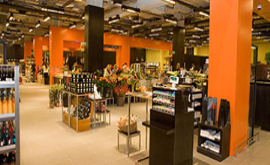 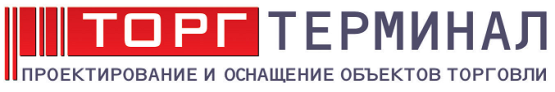 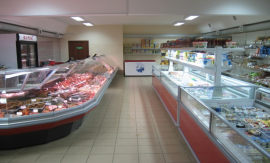 - От Идеи до Воплощения -
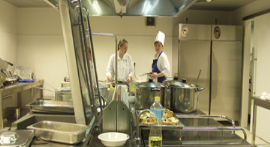 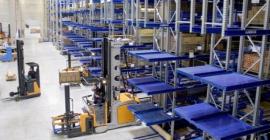 тел.:
e-mail:
сайт:
+7 (3435) 921-000
torg@921000.ru
www.torg-terminal.ru
О КОМПАНИИ
КОМПАНИЯ «Торг Терминал» 
специализируется на комплексном проектировании и оснащении объектов торговли, общественного питания, пищевых предприятий, гостиничных и складских комплексов. 

ПРИНЦИП НАШЕЙ РАБОТЫ – это профессионализм и ответственность перед заказчиком. 
Контроль качества продукции и предоставляемых услуг является для нас приоритетом. 

Сервисное подразделение компании «Торг Терминал» осуществляет монтаж, пуско - наладочные работы и сервисное обслуживание поставляемого оборудования. Именно его работа позволяет нам качественно выделяться в занимаемой отрасли и строить со своими клиентами долгосрочные партнерские отношения.
НАМ ДОВЕРЯЮТ
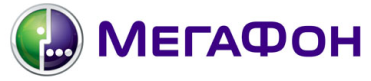 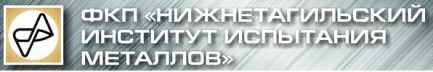 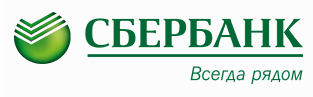 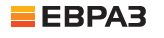 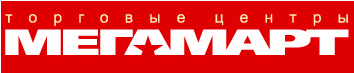 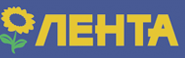 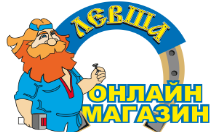 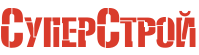 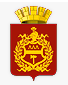 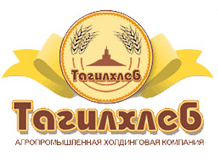 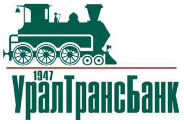 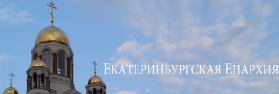 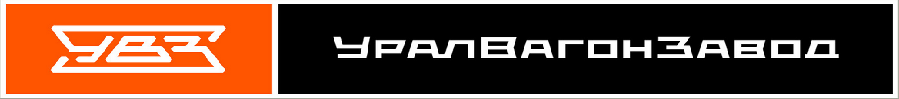 АССОРТИМЕТ БОЛЕЕ 15 000 НАИМЕНОВАНИЙ
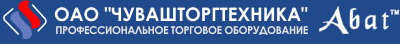 ПОСУДА И КУХ. ИНВЕНТАРЬ
ТОРГОВОЕ 
ОБОРУДОВАНИЕ
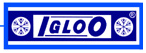 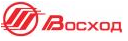 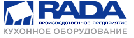 ХОЛОДИЛЬНОЕ ОБОРУДОВАНИЕ
БАНКОВСКОЕ ОБОРУДОВАНИЕ
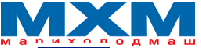 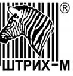 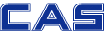 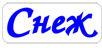 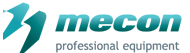 СИСТЕМЫ 
АВТОМАТИЗАЦИИ
СТЕЛЛАЖНЫЕ
СИСТЕМЫ
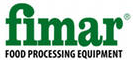 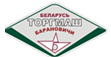 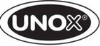 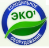 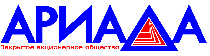 ТЕХНОЛОГИЧЕСКОЕ ОБОРУДОВАНИЕ
МЕБЕЛЬ ДЛЯ УЧЕБНЫХ ЗАВЕДЕНИЙ
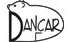 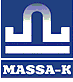 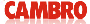 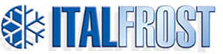 БАРНОЕ ОБОРУДОВАНИЕ
СИСТЕМЫ 
АВТОМАТИЗАЦИИ
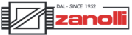 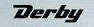 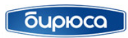 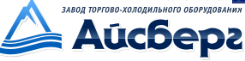 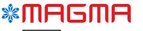 ОФИСНАЯ 
МЕБЕЛЬ
ЗАПЧАСТИ И РАСХ. МАТЕРИАЛЫ
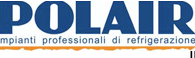 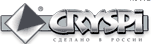 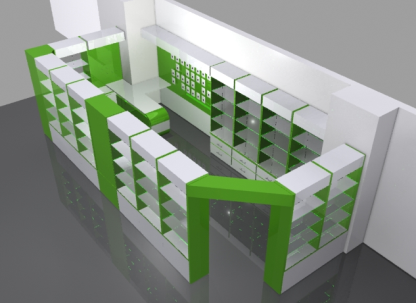 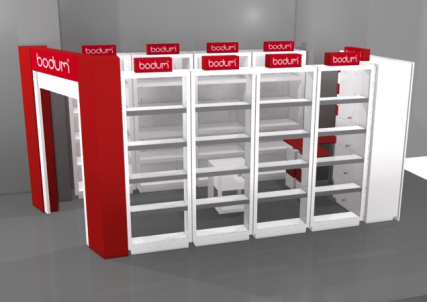 ДИЗАЙН ПРОЕКТ  -3D-
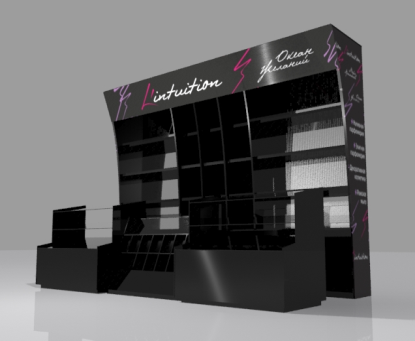 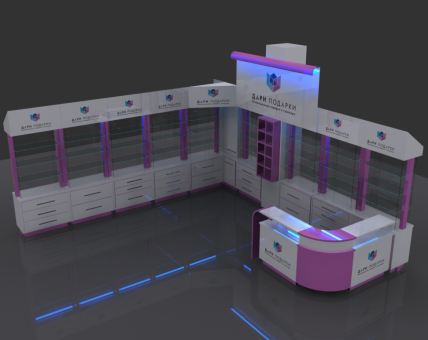 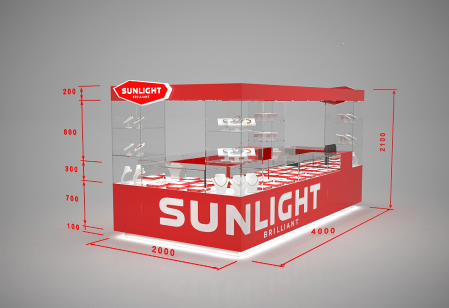 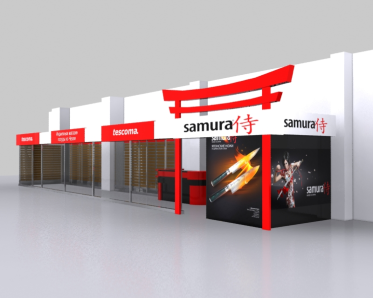 ДИЗАЙН ПРОЕКТ  -3D-
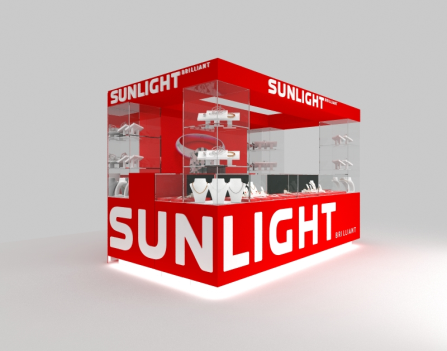 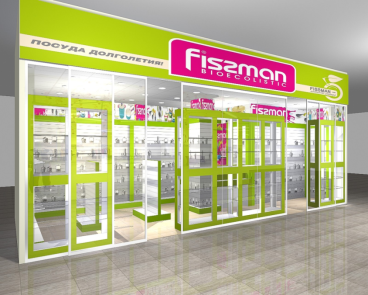 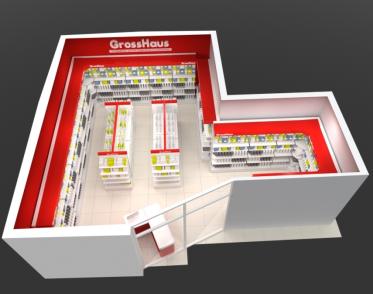 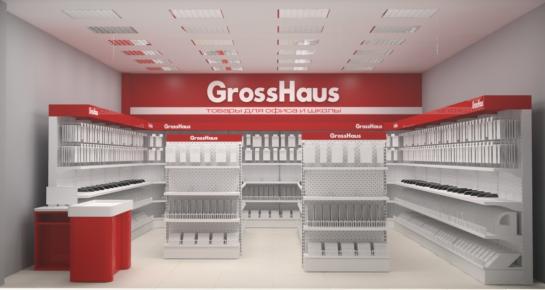 ДИЗАЙН ПРОЕКТ  -3D-
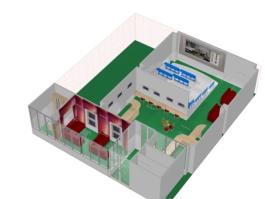 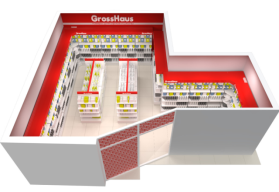 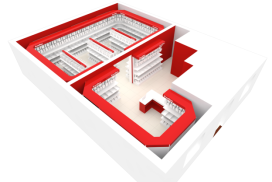 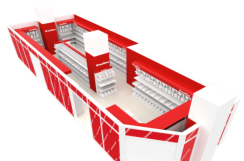 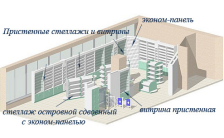 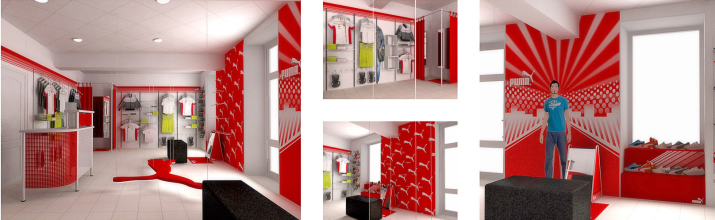 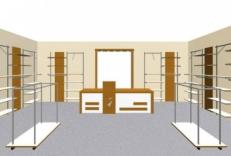 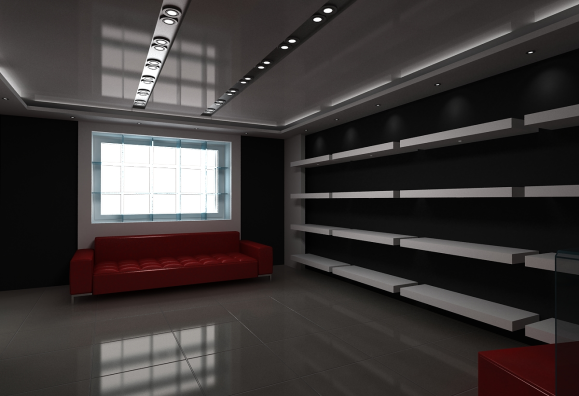 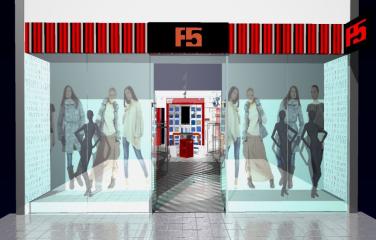 МАГАЗИНЫ. ПАВИЛЬОНЫ. БУТИКИ
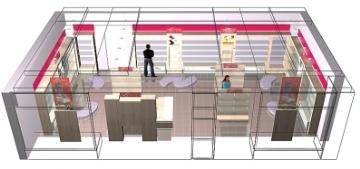 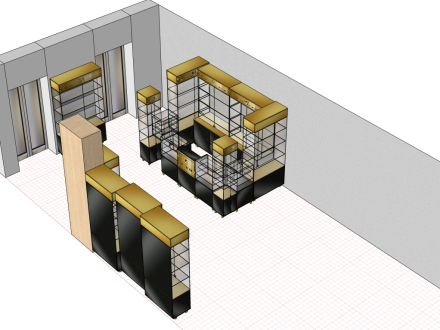 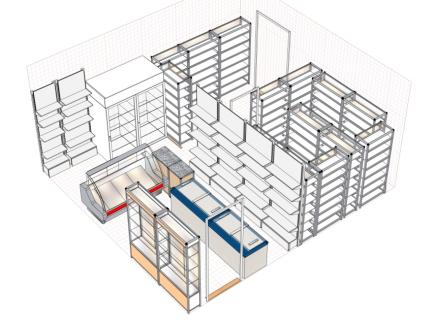 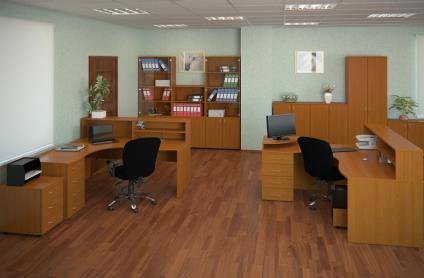 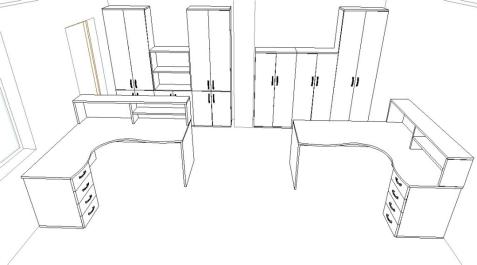 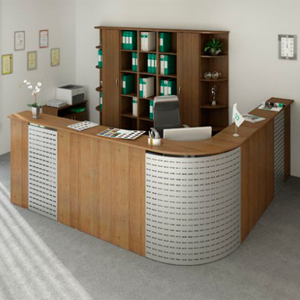 ОФИСНОЕ ПРОСТРАНСТВО
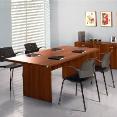 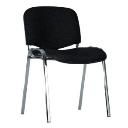 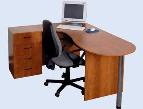 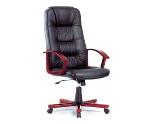 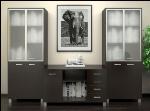 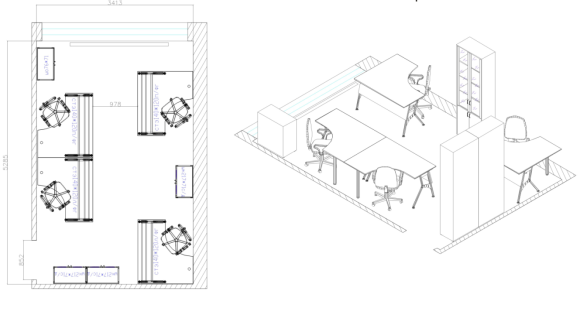 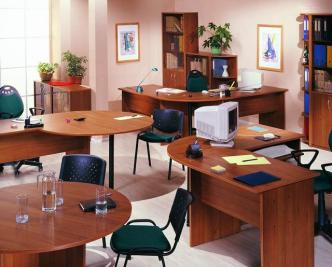 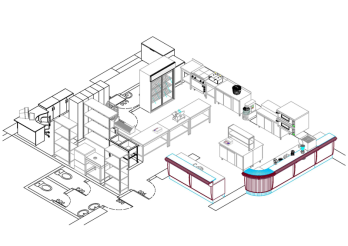 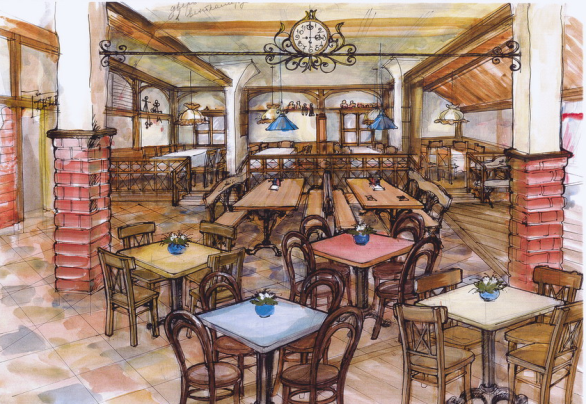 КАФЕ. БАРЫ. РЕСТОРАНЫ
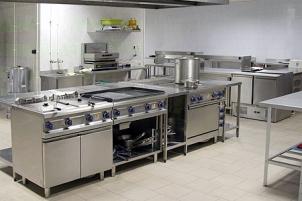 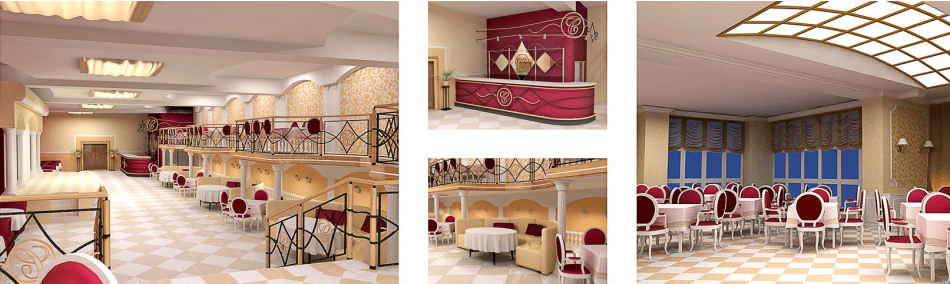 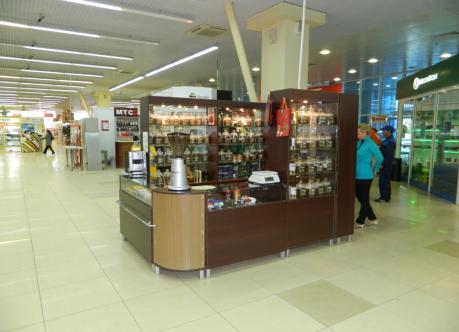 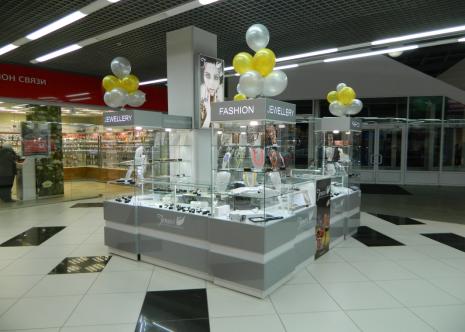 НАШИ РАБОТЫ
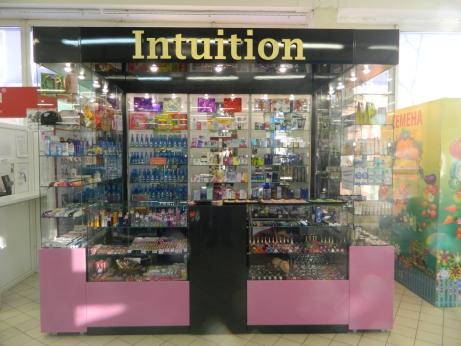 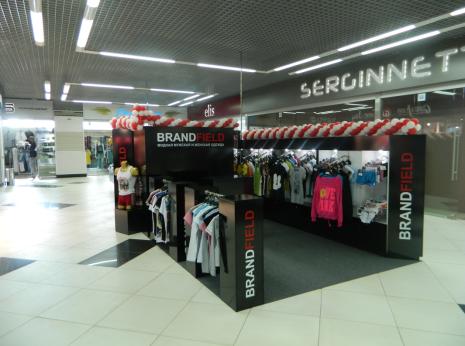 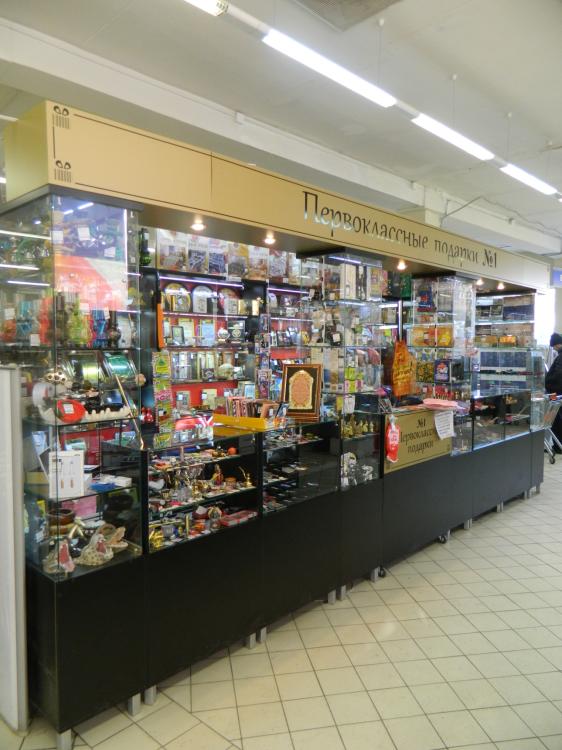 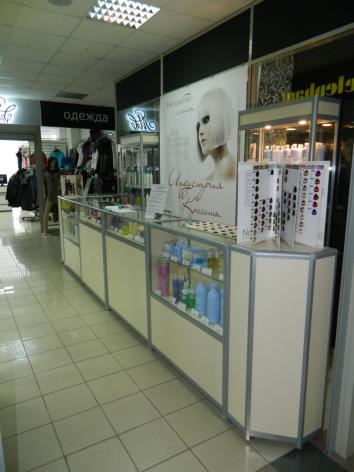 НАШИ РАБОТЫ
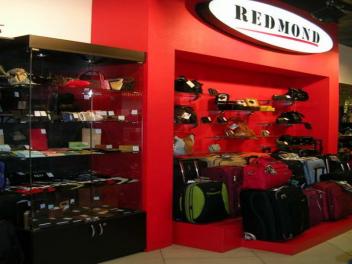 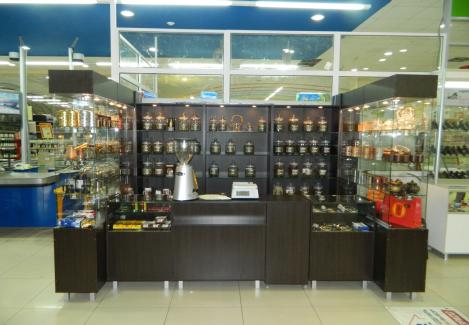 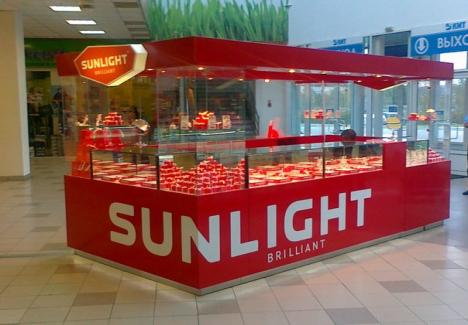 НАШИ РАБОТЫ
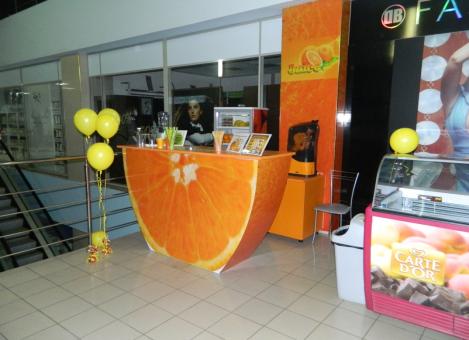 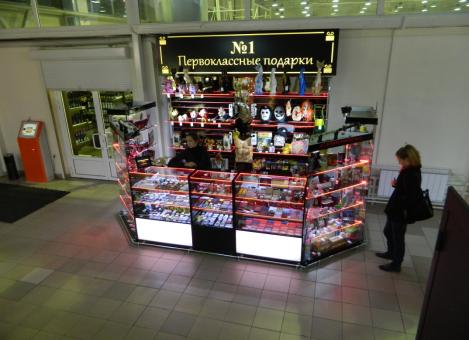 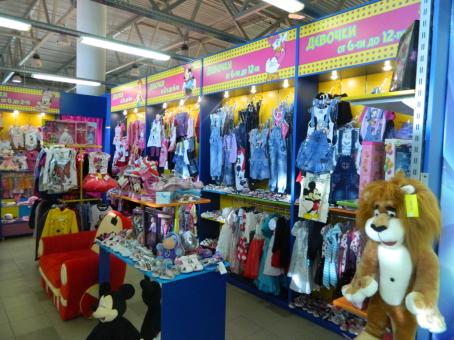 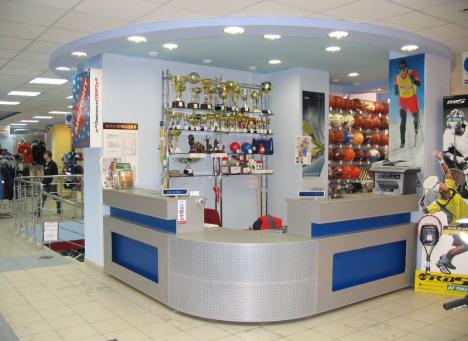 НАШИ РАБОТЫ
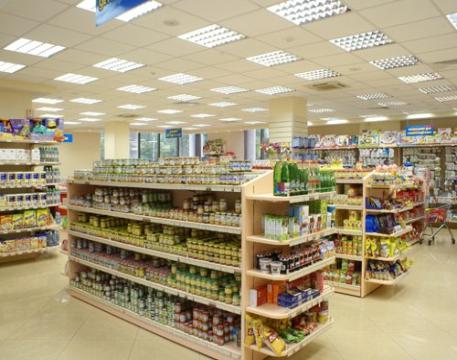 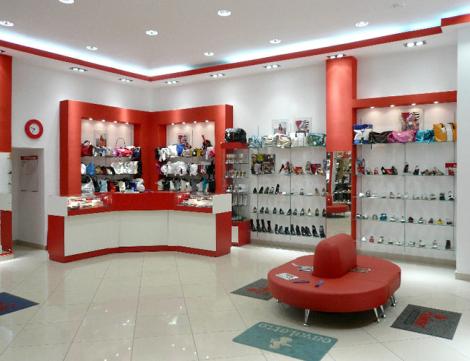 ПОЧЕМУ МЫ ?
Нам доверяют профессионалы
 Опыт на рынке более 10 лет
Конкурентные цены
Собственная сервисная служба
Кредитование до 500 тыс. рублей
Ваш персональный менеджер
Гарантия 12 месяцев
Опыт работы с регионами
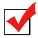 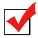 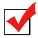 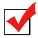 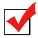 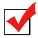 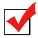 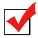 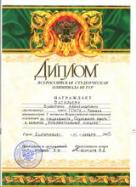 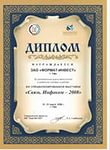 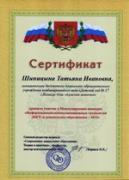 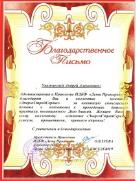 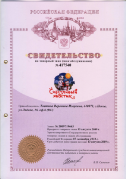 НАША КОМАНДА
Офис на  Учительской, 12
       тел. (3435) 467-701
              Ждем Вас !!!
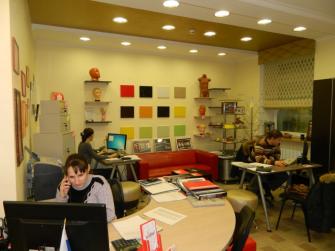 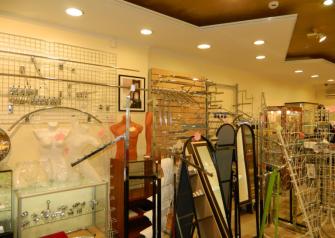